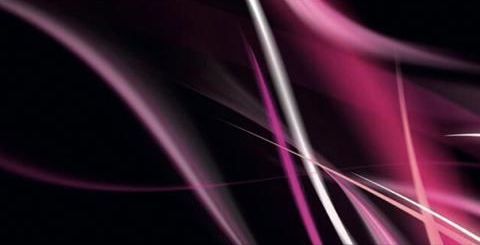 4
Dış çevre analizinin amaçları
Dış çevre analizi süreci
Kavramsallaştırma
Tarama
İzleme
Öngörü
Değerlendirme
Dış çevre analizinde kullanılan araçlar
Trend analizi
 Çevresel sorun-trend matrisi
 Uzmanlardan yararlanma
Dış çevre analizi
5
BÖLÜM
dış çevre 
analizi süreci
Konular
Dr. Şahin Kavuncubaşı
9/16/2022
Yanıtını arayacağımız sorular
2
Dış çevre analizinin amaçları
Dış çevre analizi süreci
Kavramsallaştırma
Tarama
İzleme
Öngörü
Değerlendirme
Dış çevre analizinde kullanılan araçlar
Trend analizi
 Çevresel sorun-trend matrisi
 Uzmanlardan yararlanma
Dış çevre analizinin amaçları nelerdir?
Dış çevre analizinin temel adımları/aşamaları nelerdir?




Dış çevre analizinde kullanılan araçlar nelerdir? Bu araçlar nasıl kullanılır.
Konular
9/16/2022
Dış çevre analizi nedir?
Dış çevre analizi, genel çevre, sağlık sistemi ve hizmet bölgesiyle ilgili çevresel faktörleri/gelişmeleri (fırsatlar/tehditler)  anlama ve geleceğe ilişkin varsayımlar geliştirme sürecidir.
3
9/16/2022
dış çevre analizinin amaçları
Çevresel değişimlerin ortaya çıkarabileceği tehdit ve fırsatların öncü (erken uyarı) sinyallerini yakalamak, 
Kurumu önemli ölçüde etkileyebilecek çevresel gelişmeleri belirlemek ve analiz etmek,
Sağlık kurumunu gelecekte ciddi biçimde etkileyebilecek tehditler ve fırsatlar hakkında fikir yürütmek 
Çevrenin yaratacağı fırsat ve tehditleri sınıflandırmak; önem derecesine göre sıralamak (öncelik belirleme), 
İç çevre analizleri ile birleştirilerek kurumun misyon, vizyon, değerler ve stratejileri geliştirilmesi için gerekli bilgileri sağlamak. 
Sağlık kurumu genelinde stratejik düşünme becerisinin yaygınlaşmasını sağlamak.
Belirsizliği azaltarak fırsat ve tehditleri netleştirmek
strateji geliştirme ve kararlaştırma
9/16/2022
4
dış çevre analiz süreci
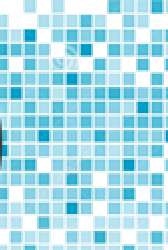 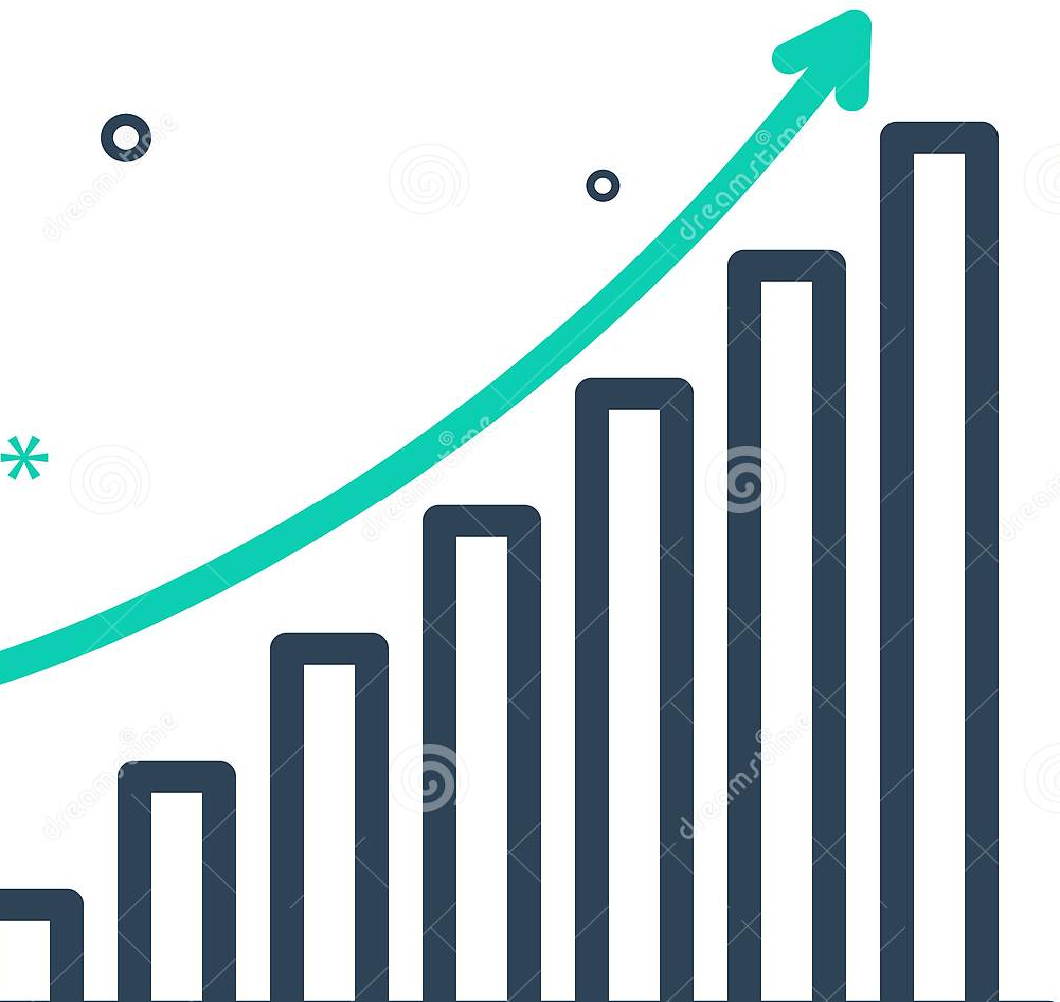 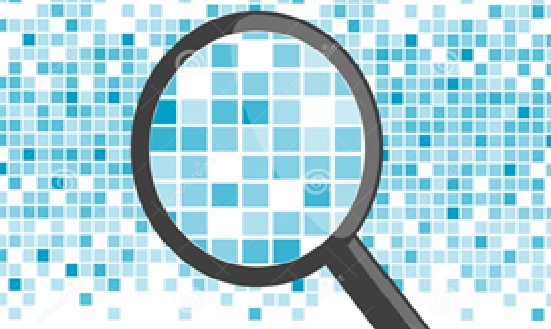 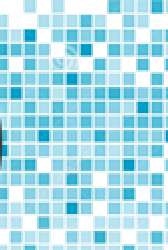 Değerlendirme
Öngörü
Kavramsallaştırma
Tarama
İzleme
9/16/2022
5
1. dış çevrenin kavramsallaştırılması
Dış çevrenin kavramsallaştırılması, dış çevrenin ne olduğu, nelerden oluştuğu, nasıl ele alınacağı ve açıklanacağıyla ilgili düşünme sistematiğinin geliştirilmesidir.  Dış çevrenin kavramsallaştırılması, kurumu etkileyen çevre faktörlerinin kararlaştırılması, hangi faktörlerin kurumu ne şekilde etkileyebileceğinin detaylı biçimde düşünülmesidir.
6
9/16/2022
2. dış çevrenin taranması (scanning)
Dış çevrenin sürekli takip edilmesi yoluyla ortaya çıkmakta olan gelişmelerin öncü sinyallerinin yakalanmasıdır.
7
9/16/2022
dış çevrenin taranmasında anahtar konular
Tarama faaliyeti, kurumu etkilemesi muhtemel olan ve kurumun -ortaya çıktıklarında baş etmek için- hazırlıklı olması gereken sorunları/konuları belirlemekle ilgili olmalıdır. 
Tarama sürecinde, sadece enflasyon, döviz kuru, pazar büyüme oranı, rakipler gibi kurumsal açıdan çok önemli görünen faktörlere değil, kurumu etkilemesi muhtemel bütün faktörlere/gelişmelere ağırlık verilmelidir. Hangi faktörlerin/gelişmelerin önemli olup olmadığına (ayıklama), tüm gelişmeler dikkate alındıktan sonra karar verilmelidir.
Çevresel tarama, her şeyden önce tepkisel değil, proaktif nitelikli yönetsel duruşu gerektirir.
Yöneticilerin çevresel taramalardan çıkan genel durumu anlamaları tek başına yeterli değildir.  Yöneticilerin, tarama sürecinde belirlenen gelişmeler veya konular arasından stratejik açıdan önemli olanların saptanmasına ve kararlaştırılmasına yol gösterecek düşünceyi geliştirmeleri beklenir. 
Çevresel tarama, sağlık kurumunun öğrenen organizasyon haline gelmesini sağlamalıdır.
8
9/16/2022
çevresel tarama bilgi kaynakları
Çevresel tarama aşamasında sinyalleri yakalamak için 
medya takip sistemleri, 
internet tabanlı tarama sistemleri (Google Alert) 
       gibi abonelik esasına dayanan araçlar kullanılabilir.
9
9/16/2022
3. dış çevrenin izlenmesi
Tarama aşamasında yakalanan sinyallere daha yakından odaklanma ve sinyaller hakkında ayrıntılı (derinlemesine) bilgi toplama sürecidir.  Böylece tarama aşamasında alınan sinyallerden elde edilen dağınık, yetersiz, net olmayan bilgiler anlamlı bütünlük oluşturacak biçimde birleştirilmektedir.

İzleme aşamasıyla birlikte yöneticilerin algıladığı çevresel belirsizlik, tamamen ortadan kalkmasa da düşmeye başlar,
Çevresel gelişmelerin sağlık kurumu açısından yaratacağı tehdit ve fırsatlar daha belirgin hale gelir
4. öngörü
Öngörü aşamasında tarama ve izleme aşamasında elde edilen veriler kullanılarak, geleceğe yönelik tahminler ve senaryolar geliştirilmektedir
5. değerlendirme
Değerlendirme aşamasında, tarama, izleme ve öngörü aşamalarında toplanan çevresel gelişmelere ilişkin bilgiler yorumlanır.
Değerlendirme aşamasının temel amacı, toplanan veri ve bilgilerin ötesine geçerek, geleceğe yönelik özgün fikirler (varsayımlar)  üretmektir  Hedefler, amaçlar ve stratejiler, bu varsayımlara dayalı olarak formüle edilir.
9/16/2022
12
0         dış çevre analizinde kullanılan araçlar
Trend analizi
Çevresel sorun-trend matrisi
Çevresel faktör değerlendirme matrisi
Uzmanlardan yararlanma
Delphi tekniği
Nominal grup tekniği
13
9/16/2022
0         trend analizi
Sayısal bir yöntem olan trend analizi, incelenen bir çevresel faktörün gelecekte ne yönde değişebileceğini o faktör ile ilgili  tarihi verileri kullanarak belirlemeye yarayan bir yöntemdir.

Trend analizi, geleceğin,  geçmişin bir uzantısı olduğunu varsayar.
14
9/16/2022
0         trend analizi
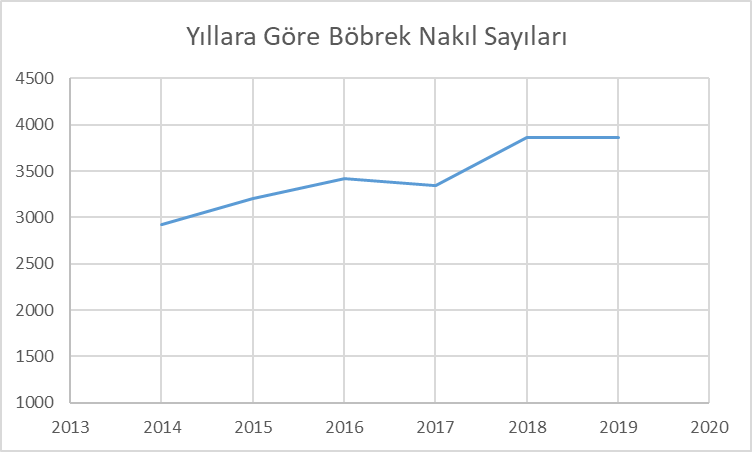 Sonuç: Gelecek yıllarda böbrek nakli yapılan hasta sayısı artmaya devam edecektir.

Bu bir fırsattır; bu nedenle büyüme stratejilerini tercih edebiliriz,
Trend
15
9/16/2022
çevresel sorun (faktör)-trend analizi
Çevresel sorun-trend matrisi, çevrede ortaya çıkan gelişmeleri veya sorunları önceliklendirmek amacıyla kullanılmaktadır. 

Önceliklendirme yoluyla yönetim ekibi tüm çevresel faktörler, gelişmeler veya sorunlar yerine kurum açısından kritik önem taşıyan faktörlere ve sorunlara daha dikkatli biçimde odaklanma imkanına kavuşur.
9/16/2022
16
çevresel sorun-trend analizi aşamaları
Dış Çevrenin Kavramsallaştırılması
Kurumu etkileyen dış çevre faktörleri nelerdir?
Dış Çevrenin 
İzlenmesi-Taranması
Kurumu etkileyen dış çevre faktörleri hakkında bilgi toplama
Çevresel faktörler zaman içinde nasıl değişim göstermektedir?
Trend Tahmini
Öngörü
Çevresel faktörlerle ilgili mevcut trend,  gelecek dönemlerde de devam edebilir mi?
9/16/2022
17
çevresel sorun-trend analizi aşamaları
9/16/2022
18
çevresel sorun-trend analizi aşamaları
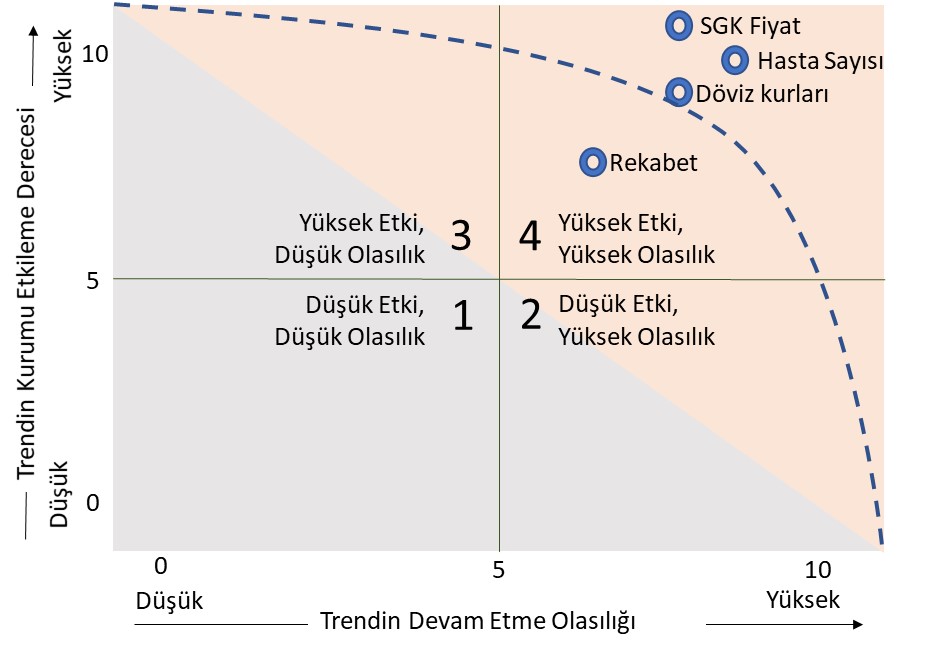 Üzerinde daha fazla durulması gereken faktörler
9/16/2022
19
çevresel faktör değerlendirme (CFD) matrisi
Kurumun hali hazırda uyguladığı stratejilerin, çevre şartlarından kaynaklanan fırsat ve tehditlere ne derece uygun olduğunu belirlemek için kullanılan bir araçtır.

ÇFD matrisi de, çevresel faktörlerin önceliklendirilmesini sağlar; yönetim ekibine çevresel faktörlerden hangilerine daha fazla odaklanması gerektiği konusunda yol gösterir.
20
9/16/2022
çevresel faktör değerlendirme (CFD) matrisinin oluşturulması
1. Çevresel faktörleri belirle
2. Çevresel faktörleri, fırsatlar ve tehditler olarak sınıflandır
3. Faktörlerin göreceli önemini yansıtan faktör ağırlıklarını (w)belirle.
4. Faktör puanlarını belirle:
Uyguladığımız stratejiler fırsat ve tehditlere yanıt verme bakımından;
çok uygun ise   4 puan,
Uygun ise 3 puan,
Uygun değil ise 2 puan,
Hiç uygun değil ise 1 puan verilir.
21
9/16/2022
çevresel faktör değerlendirme (CFD) matrisinin oluşturulması
5. Ağırlıklandırılmış puanları hesapla (w.P)
6. Ağırlıklandırılmış toplam puanı hesapla.
22
3,0
9/16/2022
değerlendirme-yorumlama
Sağlık kurumunun ağırlıklandırılmış toplam puanı 3.0 olarak hesaplanmıştır. Bulunan bu değer eşik değerden (2,5) yüksek olduğu için, sağlık kurumunun çevresel değişimlere uygun stratejiler geliştirdiği söylenebilir.

Bununla birlikte, hesaplanan ağırlıklandırılmış toplam puan (3.0), en yüksek puan olan 4’ten küçük olduğu için, yönetim ekibinin üzerinde odaklaşması ve geliştirmesi gereken sorunlar vardır. Üzerinde durulması gereken sorunlar, puan değeri (P) 4’ün altında olan çevresel faktörlerle ilgilidir.
uzmanlardan yararlanma
İncelenen çevresel faktörle ilgili veri bulunmuyor ise uzmanların görüşlerine başvurulabilir.  Ayrıca veri bulunsa bile, verilerin değerIendirilmesi amacıyla da uzmanlara başvurulabilir. Örneğin  daha önce incelediğimiz çevresel faktör değerlendirme matrisinin oluşturulmasında kullanılan faktörlerin seçilmesi, faktör  puanlarının ve faktör ağırlıklarının belirlenmesi amacıyla uzmanlardan yararlanılabilir.
24
9/16/2022
uzmanlardan yararlanma
Delphi ve nominal grup tekniği uzman görüşlerinden yararlanmak amacıyla kullanılan en önemli araçlardır  

Her iki araç, uzmanlar arasında görüş birliğinin sağlanmasını amaçlar.
25
9/16/2022
senaryo geliştirme
Belirsizliklerle baş edebilmek, geleceğe yönelik sağlıklı tahminler, fikirler, varsayımlar üretmek amacıyla kullanılabilecek araçlardan biri, senaryo geliştirme tekniğidir. 

Senaryo,  geleceğe ait hatıralardır.
26
9/16/2022
senaryo geliştirme
gelecekte sizin için var olabilecek farklı yolları ifade etme, bu olası yolların her birinde uygun hareketlerinizi bulma yöntemi
27
9/16/2022
senaryo geliştirmeye ne zaman başvurmalı?
Belirsizlikler, yöneticilerin öngörü ve fikir geliştirme yeteneklerinin ötesinde kalacak şekilde yüksek ise,
Geçmişte belirsizlikler nedeniyle kuruma pahalıya mal olan sürprizler yaşanmış ise,
Kurum yeni fırsatları öngöremiyor ise,
Kurumda stratejik düşünme kalitesi düşük ise,
Çevrede çok ciddi etki yaratan değişimler yaşanmış veya yaşanmaları an meselesiyse,
Kurumda, farklılıkları göz ardı etmeyen ortak dil ve kavramsal düşünme ihtiyacı var ise,
Kurumda haklı yönleri bulunan çok farklı fikirler üretiliyor ise,
Rakip kurumlar senaryo geliştirme tekniğini kullanıyor ise.
28
9/16/2022
senaryo  geliştirme süreci
İZLEME
TEMEL FAKTÖRLERİ BELİRLEME
1
3
5
TREND VE BELİRSİZLİK
ANALİZİ
Kapsam BELİRLEME
STRATEJİ GELİŞTİRME
2
4
6
SENARYO OLUŞTURMA
29
29
9/16/2022
kapsam belirleme
Senaryo geliştirme sürecinin ilk adımını oluşturan kapsam belirleme aşamasında, kurum açısından kritik öneme haiz olabilecek, kurumun uzun dönemli performansını etkileyebilecek problemler veya kararlar belirlenir.
30
9/16/2022
kapsam belirleme
Senaryo geliştirme sürecinin ilk adımını oluşturan kapsam belirleme aşamasında, kurum açısından kritik öneme haiz olabilecek, kurumun uzun dönemli performansını etkileyebilecek problemler veya kararlar belirlenir.
Yönetim ekibi olarak gelecekle ilgili karar alırken hangi konularda zorlanmaktayız?
Kurumun geleceğini (akıbetini) belirleyecek derecede önemli olan kararlarımız nelerdir? 
Örnekler
Gelecek beş yıl içinde tele-sağlık hizmet (iş) modelini uygulamalı mıyız? 
Yeni bir hastane satın almalı mıyız?
Sağlık sektörü dışında kalan bir alana yatırım yapalım mı?
Bu konuya odaklanalım
31
9/16/2022
esas kararı etkileyen güçlerin belirlenmesi
Esas sorun veya karar belirlendikten sonra, ikinci adımda bu kararın başarısını veya başarısızlığını etkileyen temel faktörler  veya paydaşlar (hastalar, devlet, sigorta kurumları, rakipler vb) belirlenir.
NÜFUSUN TERCİHLERİ Toplumun tele-sağlık hizmetleri ile ilgili tercihlerinde nasıl bir değişim ortaya çıkabilir?
SGK’NIN GERİ ÖDEME KAPSAMINA ALMASI Tele sağlık hizmetlerinin maliyetlerini SGK karşılayabilir mi?
GİRİŞ ENGELLERİ: Sağlık Bakanlığı bu konuda ne tür giriş engelleri koyabilir mi?
5G TEKNOLOJİSİ:5G teknolojisi yaygınlaşabilir mi?
HEKİMLERİN TUTUMLARI: Hekimlerin ve meslek örgütlerinin bu konudaki tutumları ne olabilir?
BİLGİSAYAR OKUR YAZARLIĞI: Bilgisayar okur yazarlığı ne ölçüde artar?
YAŞLANMA: Yaşlanma gerçeğini düşündüğümüzde tele sağlık modelinin kronik hastalık yönetimi bakımından etkinliği ne olabilir?
Tele sağlık konusunu etkileyen faktörler nelerdir?
32
9/16/2022
kritik belirsizliklerin saptanması: hangi konuda senaryo geliştirilmeli?
Senaryo geliştirme sürecinin üçüncü aşamasında bir önceki aşamada belirlenen faktörlerin kurum performansı açısından önemi ve bu faktörlerle ilgili senaryo ekibinin algıladığı belirsizliklerin derecesi saptanır.
Aşağıdaki faktörlerin kurumu etkileme derecesi nedir? Bu faktörlerle ilgili ne derece belirsizlik yaşıyoruz?
NÜFUSUN TERCİHLERİ Toplumun tele-sağlık hizmetleri ile ilgili tercihlerinde nasıl bir değişim ortaya çıkabilir?
SGK’NIN GERİ ÖDEME KAPSAMINA ALMASI Tele sağlık hizmetlerinin maliyetlerini SGK karşılayabilir mi?
GİRİŞ ENGELLERİ: Sağlık Bakanlığı bu konuda ne tür giriş engelleri koyabilir?
5G TEKNOLOJİSİ:5G teknolojisi yaygınlaşabilir mi?
HEKİMLERİN TUTUMLARI: Hekimlerin ve meslek örgütlerinin bu konudaki tutumları ne olabilir?
BİLGİSAYAR OKUR YAZARLIĞI: Bilgisayar okur yazarlığı ne ölçüde artar?
YAŞLANMA: Yaşlanma gerçeğini düşündüğümüzde tele sağlık modelinin kronik hastalık yönetimi bakımından etkinliği ne olabilir?
33
9/16/2022
kritik belirsizliklerin saptanması: hangi konuda senaryo geliştirilmeli?
34
9/16/2022
kritik belirsizliklerin saptanması: hangi konuda senaryo geliştirilmeli?
Senaryo Geliştirilmesi Gereken Konular
Showeet.com
Hasta tercihleri
Yüksek
SGK Geri Ödeme Kapsamı
Yaşlanan nüfus
Hekimlerin tutumları
Giriş Engelleri
Kurumu Etkileme Derecesi
Orta
Bilgisayar Okuryazarlığı
5G
Düşük
Düşük
Orta
Yüksek
Belirsizlik Derecesi
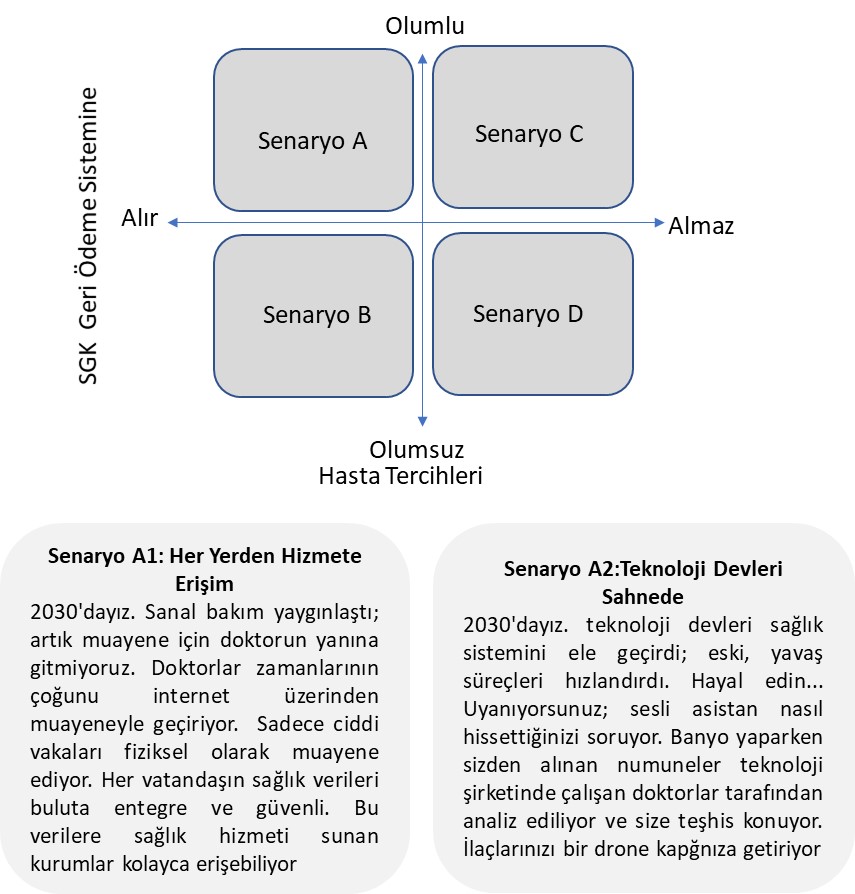 Senaryo örnekleri
SGK tele sağlık hizmetlerini geri ödeme kapsamına alırken, toplum tele sağlık hizmetlerini olumlu karşılar.
strateji geliştirme
Tele sağlık hizmetleri alanında uygulamamız gereken stratejiler nelerdir?

Kendi bilgi sistem alt yapımız ile hizmet sunmaya başlamak
Teknoloji şirketleri ile işbirliği yaparak hizmet sunmaya başlamak
37
9/16/2022
izleme
Senaryonun dayandığı gelecekle ilgili muhtemel durumların ortaya çıkmasına yol açabilecek gelişmeler takip edilmektedir.  Eğer gelişmeler (SGK yetkililerinin, sağlık bakanının açıklamaları), senaryo mantığıyla uyumlu görünmüyor ise stratejilerde değişiklik yapılabilir.
38
9/16/2022
özet
Kavramsallaştırma, tarama, izleme, öngörü ve değerlendirme aşamalarını içeren dış çevre analizi sürecinin temel amacı, dış çevrenin anlaşılmasını, çevresel belirsizlikleri makul ölçüde azaltılmasını sağlamaktır.
Dış çevre analiz süreci, stratejilerin dayandırıldığı varsayımların geliştirilmesine hizmet eder.
Dış çevre analizinde trend analizi, çevresel sorun-trend matrisi, çevresel faktör değerlendirme matrisi gibi sayısal araçlar yanında, Delphi tekniği ve nominal grup tekniği gibi sayısal olmayan araçlar da kullanılır.
Kritik belirsizlikler yaşanan konularla ilgili olarak senaryo geliştirme tekniğine de başvurulabilir.


Çevre analizinde sağlık kurumunu etkileyen veya sağlık kurumundan etkilenen ve paydaşlar olarak tanımlanan  kişi, grup ve kurumların da analiz edilmesi gerekir.  Paydaş analizini incelemek için diğer konuya geçelim.
39
9/16/2022